Tiết 41
LUYỆN TẬP
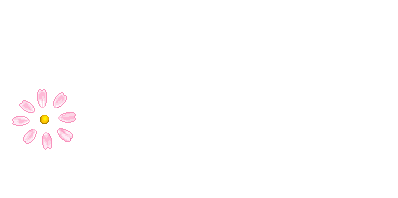 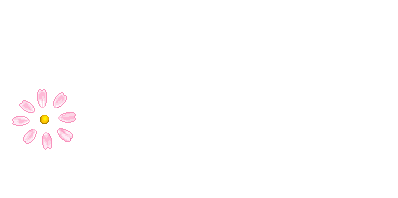 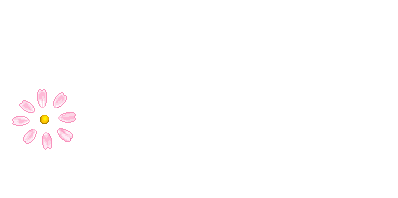 Trang 45
Bài 1
Viết số thập phân thích hợp vào chỗ chấm:
35,23
a) 35m 23cm = …………. m
51,3
b) 51dm 3cm = …………. dm
14,07
c) 14m 7cm = …………. m
Bài 2
Viết số thập phân thích hợp để viết vào chỗ chấm:
3,15
315cm = …………. m
2,34
234cm = …………. m
5,06
506cm = …………. m
3,4
34dm = …………. m
Bài 3
Viết các số đo sau dưới dạng số thập phân có đơn vị đo là ki-lô-mét:
c) 307m
a) 3km 245m
b) 5km 34m
a) 3km 245m = 3,245km
b) 5km 34m = 5,034km
c) 307m = 0,307km
Bài 4
Viết số thích hợp vào chỗ chấm:
12
44
a) 12,44m = ……… m ……… cm
7
4
b) 7,4dm = ……… dm ……… cm
3450
c) 3,45km = ………… m
34300
a) 34,3km = ……….… m